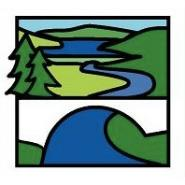 Enrichment Homework
Summer 1
Year Group: 5
Subject:   History
Link to learning: This half term Y5 are looking at the history of crime and punishment in this country since Anglo-Saxon times.
Task:
You are going to research the history of the police in this country, looking at the following:
The Bow Street Runners
Robert Peel’s force
The modern police force
You are going to discover facts on why they were formed, what they did/do as part of their job and how things have changed in policing since the early days.
Expectations: 
Your work should be neatly written or typed and organized in to sections with sub-headings.  You can write straight in to your Enrichment book or print out and then neatly glue it in to your book.  Take care with spelling, grammar and punctuation.
Due date:
Monday 22nd May 2023